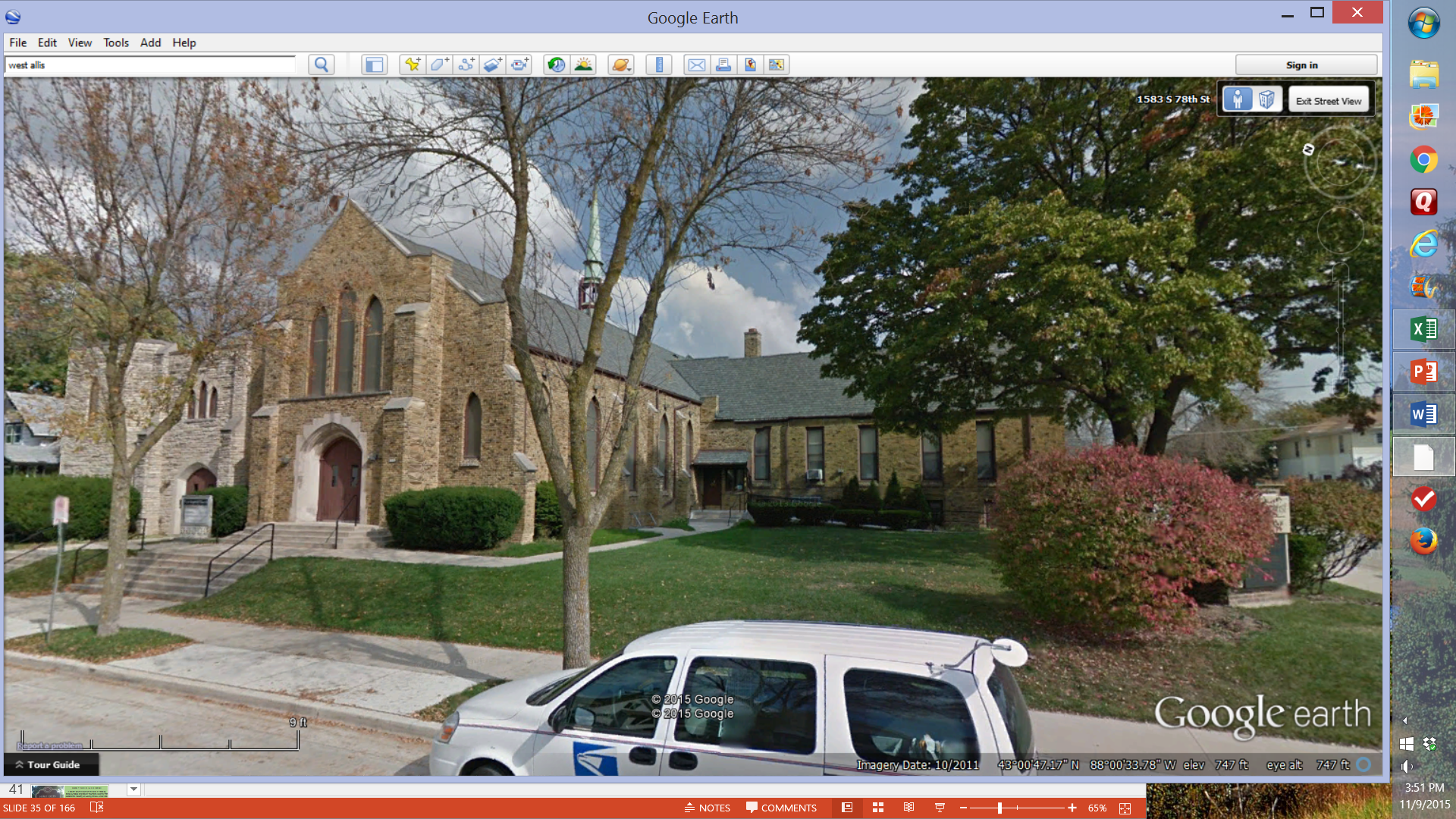 Our Story:

First Baptist Church of West Allis

29.  Ministry to Refugees
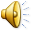 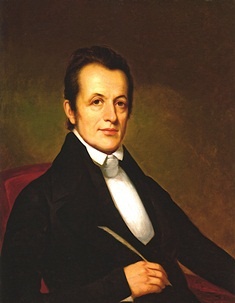 Adoniram Judson
1788 –1850
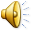 Burma (Myanmar)
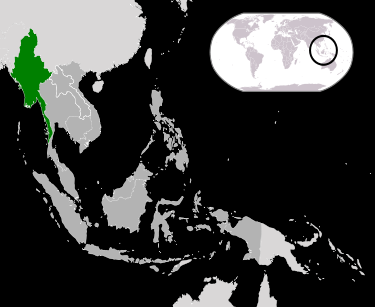 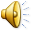 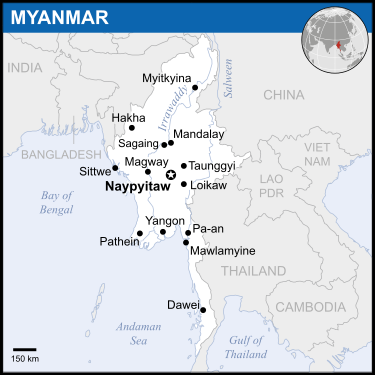 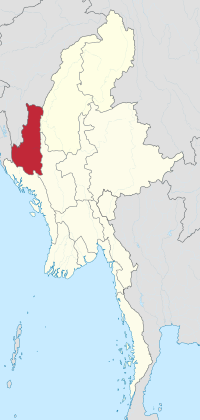 CHIN
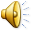 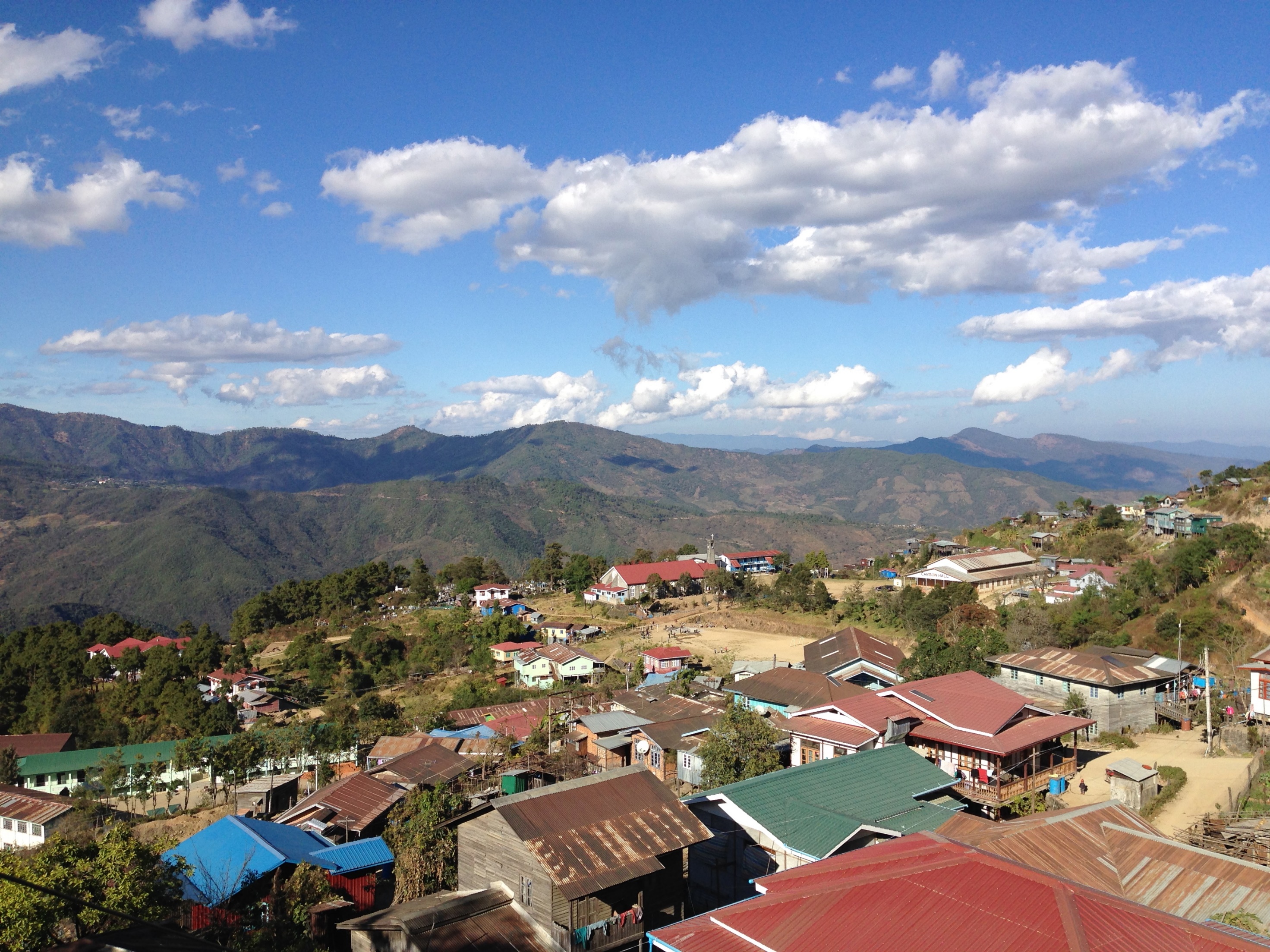 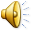 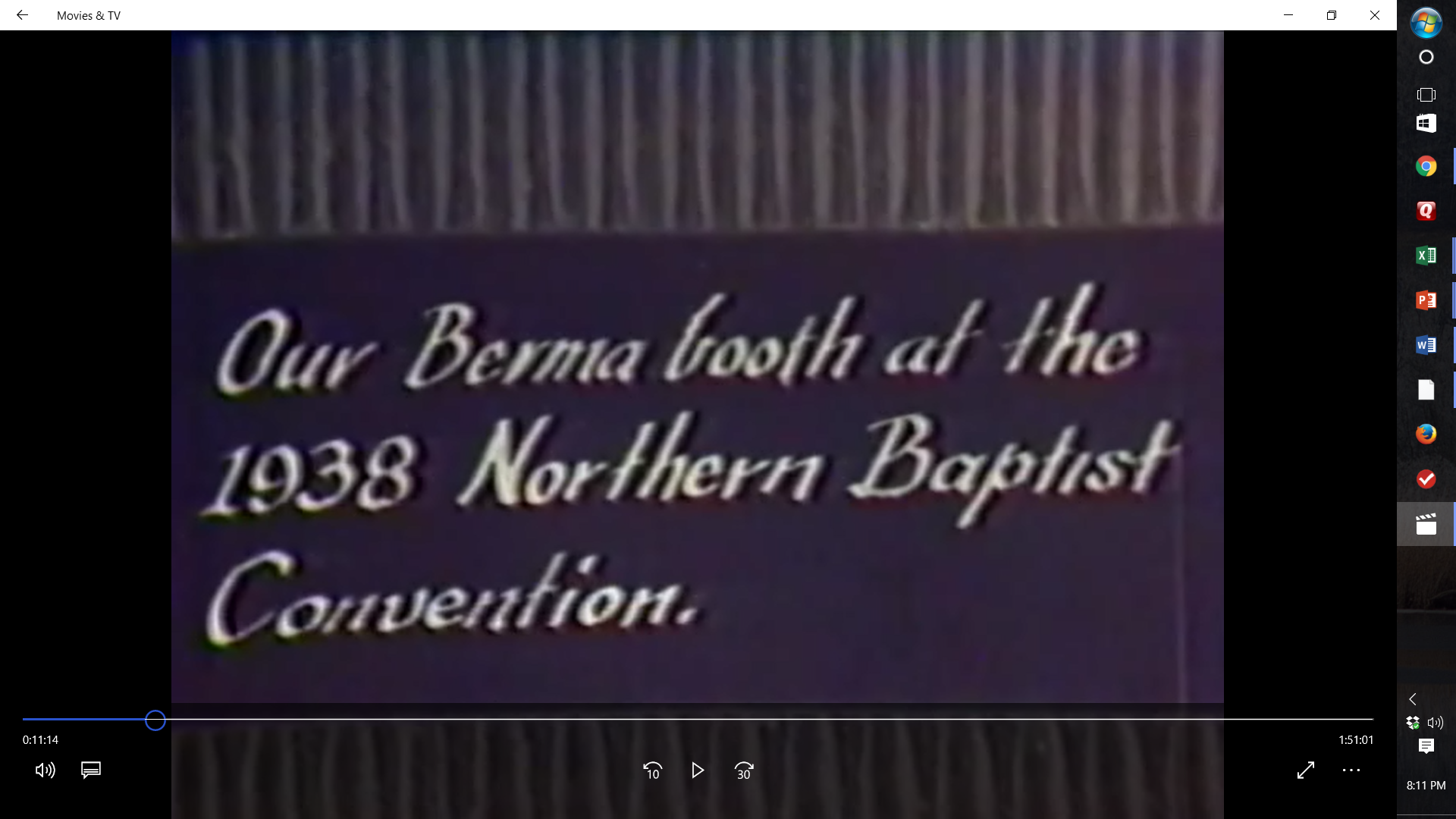 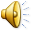 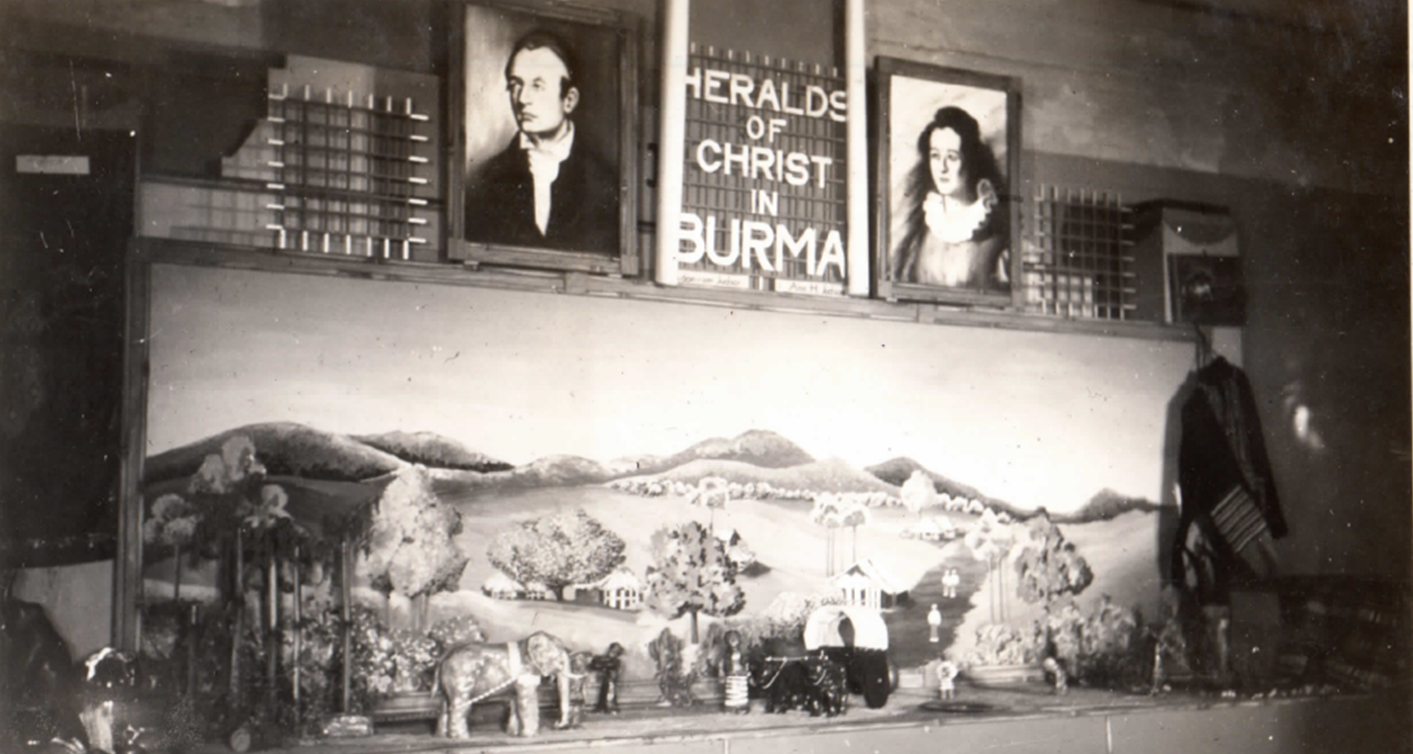 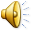 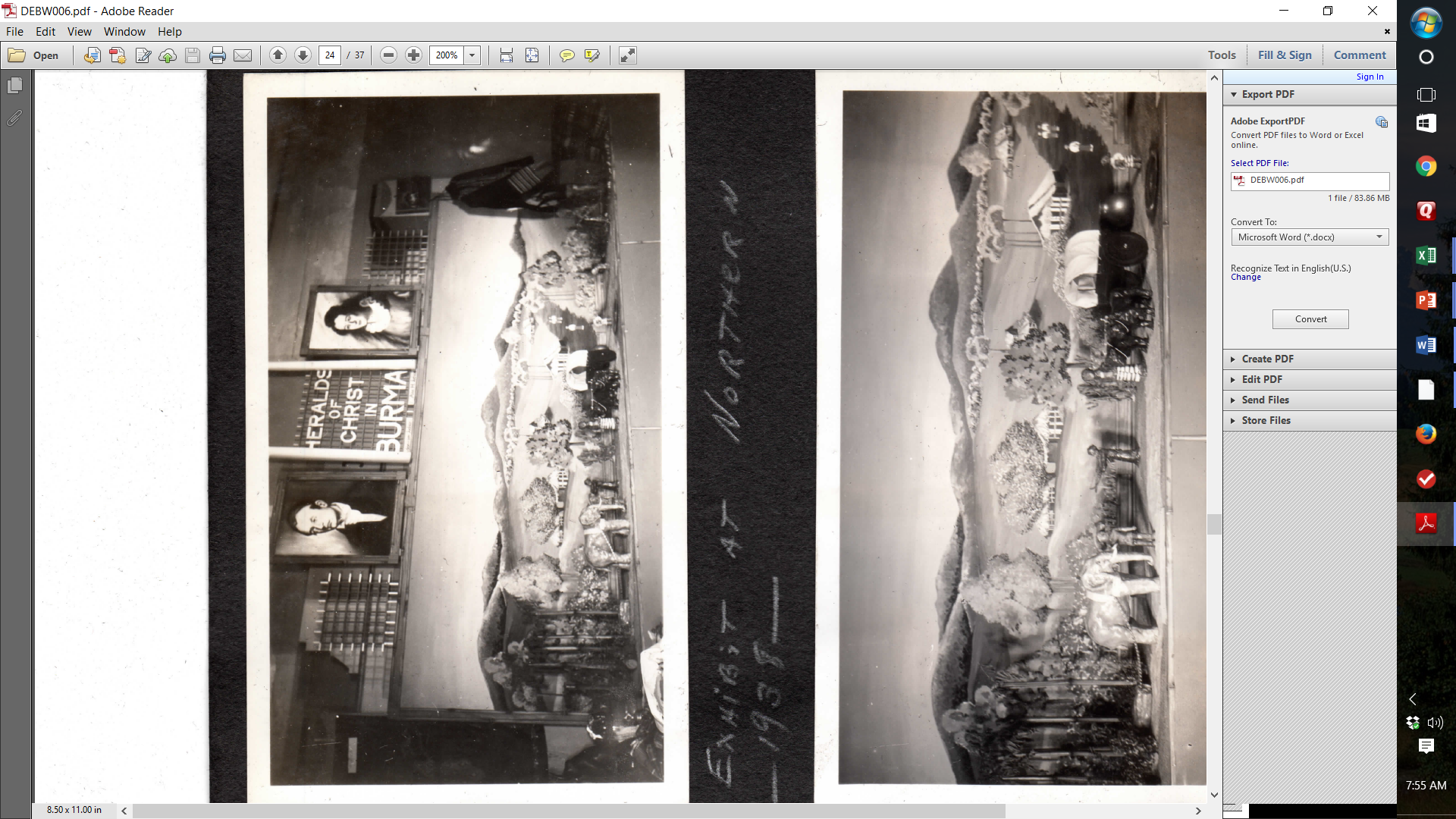 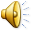 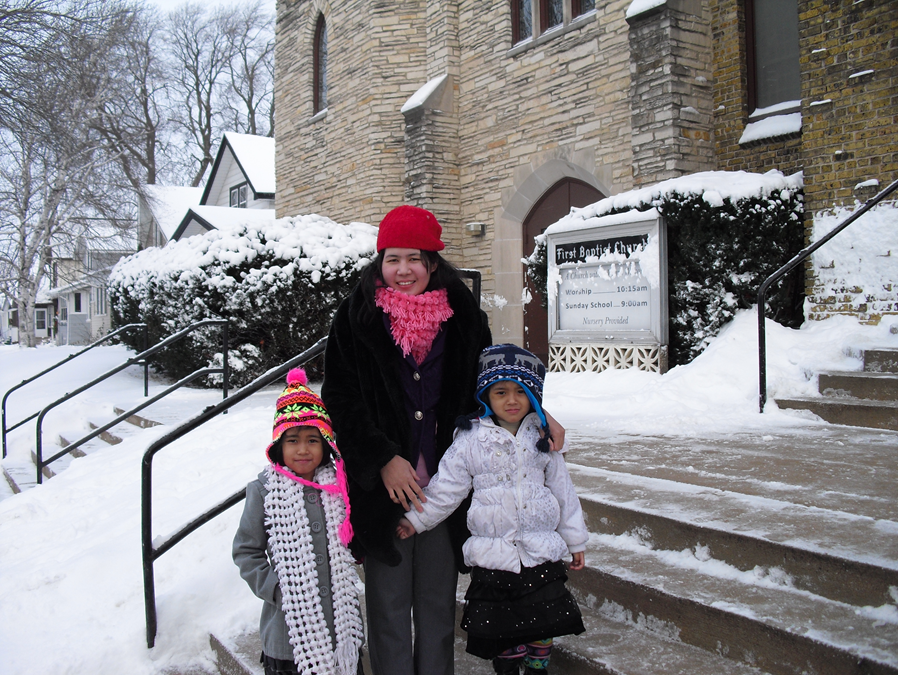 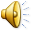 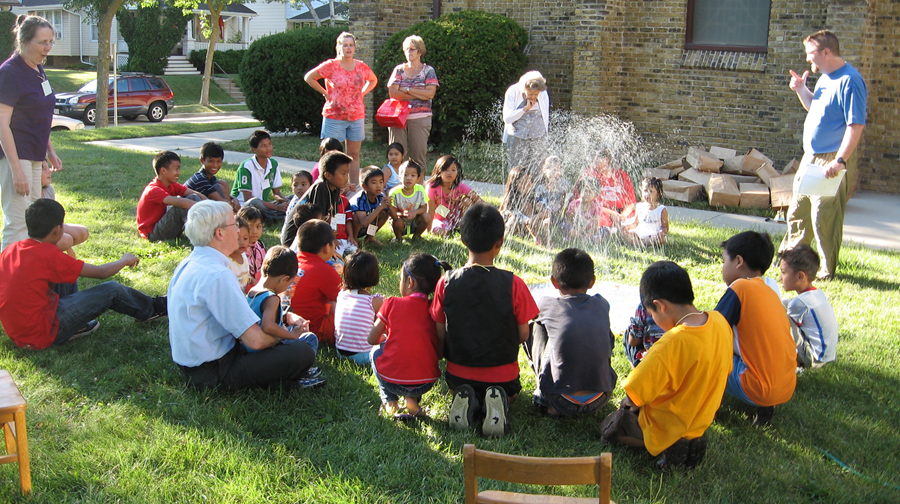 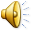 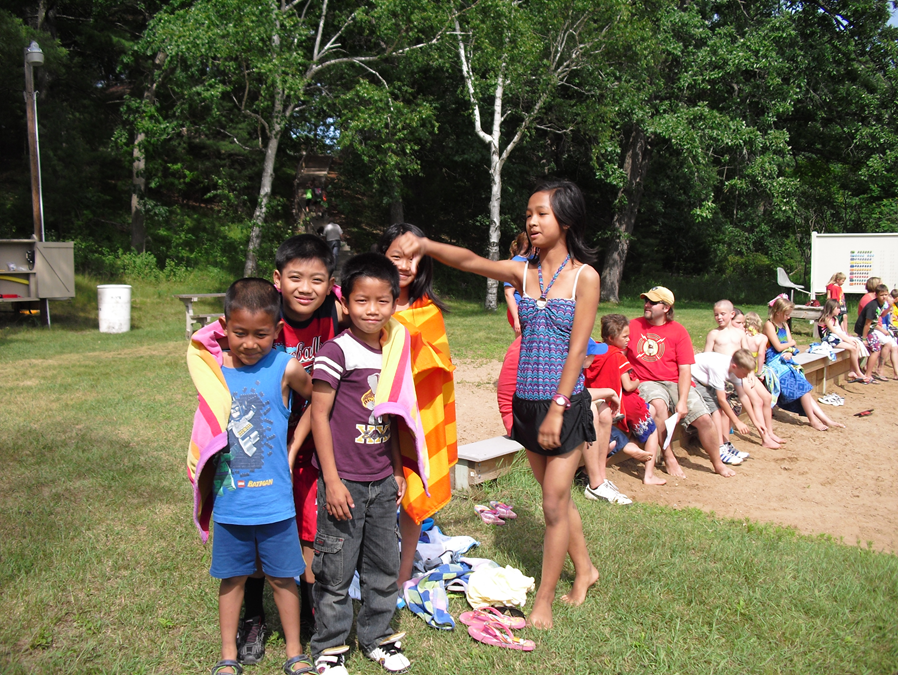 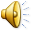 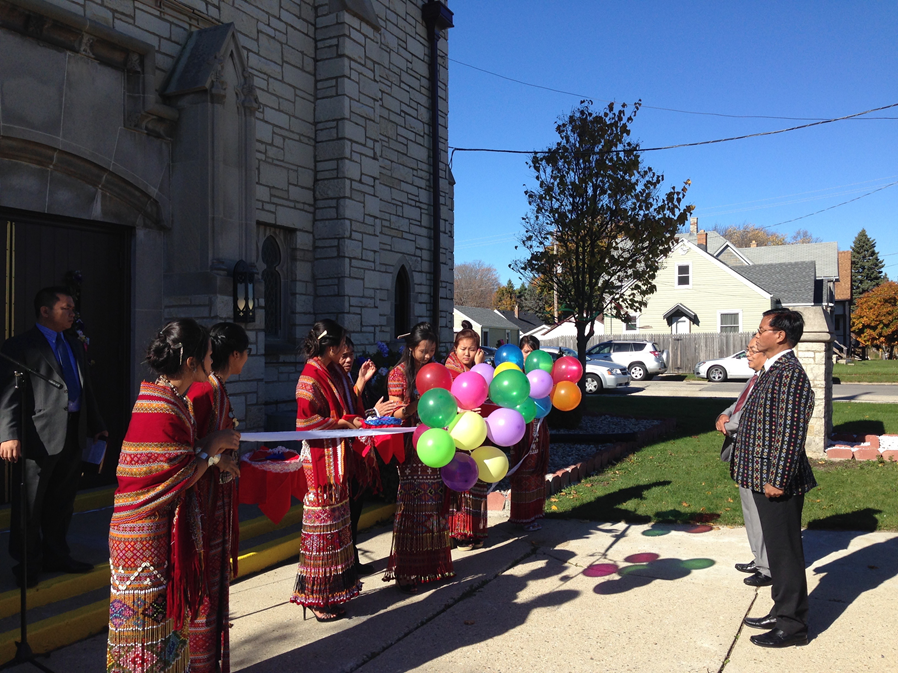 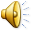 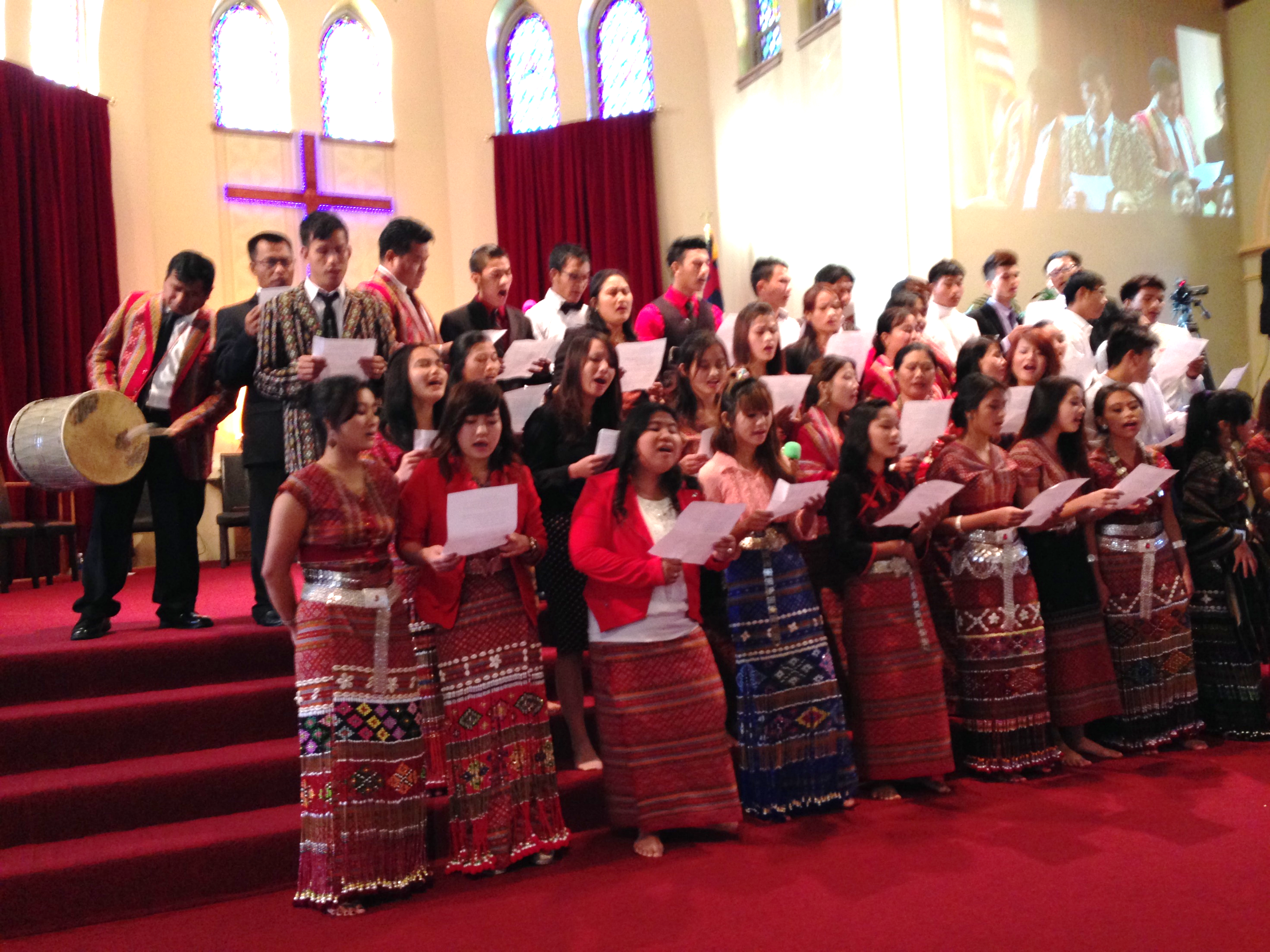 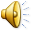 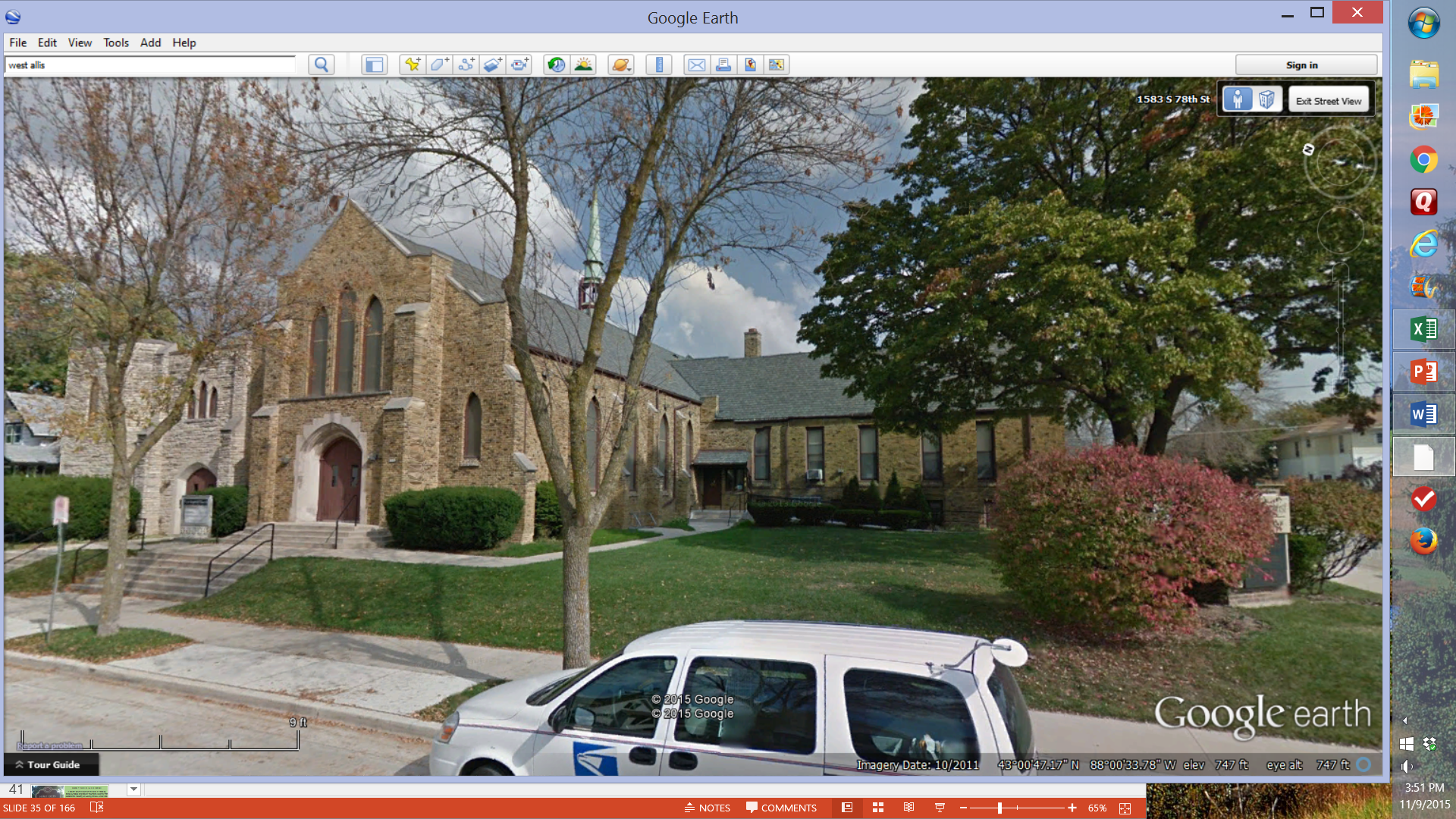 Our Story:

First Baptist Church of West Allis

End of history 29
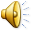